WETENSCHAPPLIJK EN SIGNIFICANTIE
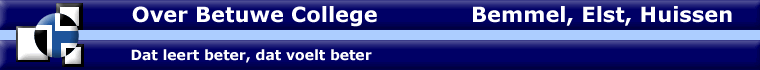 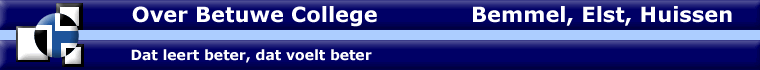 Wetenschappelijk en significantie
wetenschappelijk
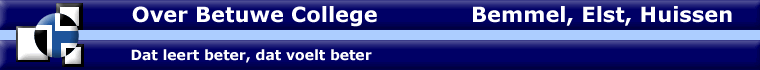 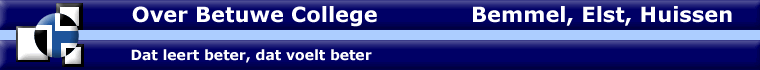 macht positief
komma naar rechts
Wetenschappelijk
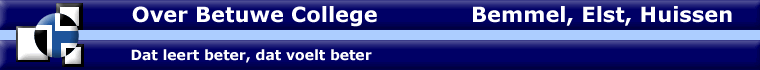 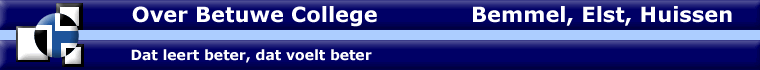 macht negatief
komma naar links
factor
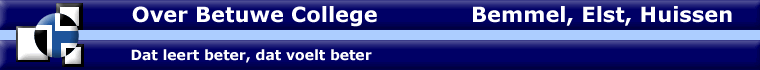 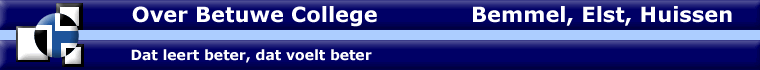 Voorbeeld
= 1000 m
= 0,001 m
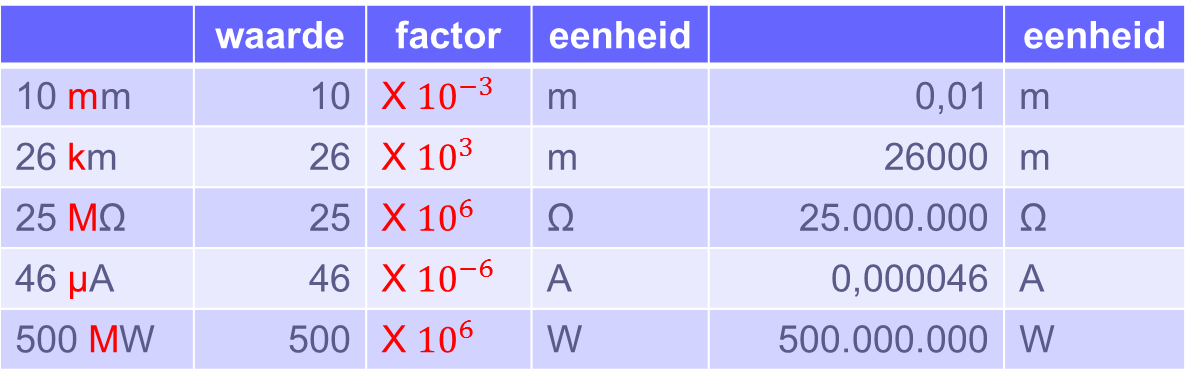 Wetenschappelijk
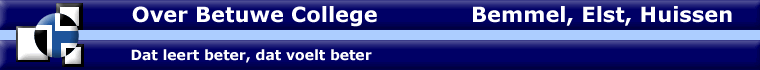 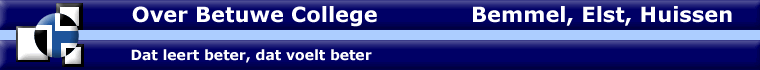 Wetenschappelijk
Getallen tussen de 1 en 10
vermenigvuldigt met een macht van 10
Wetenschappelijk
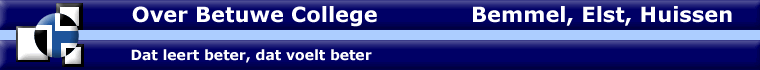 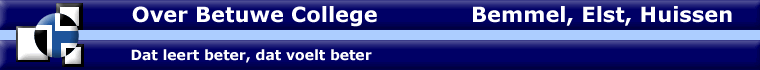 OEFENING
72580000   = 
9525600     =
4589,4586  = 
58               =
Wetenschappelijk
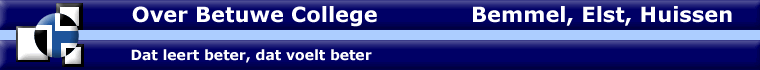 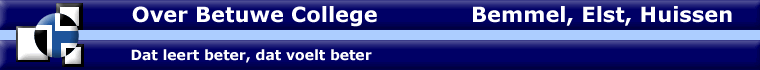 OEFENING
0,0007258  = 
0,00952      =
0,0000586  = 
0,58            =
WETENSCHAPPLIJK EN SIGNIFICANTIE
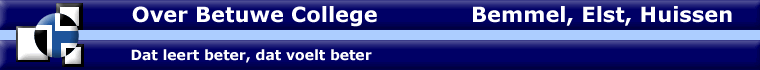 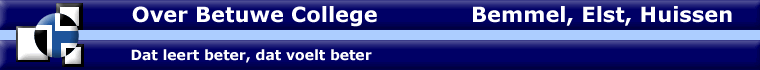 Waarom Wetenschappelijk
WETENSCHAPPLIJK EN SIGNIFICANTIE
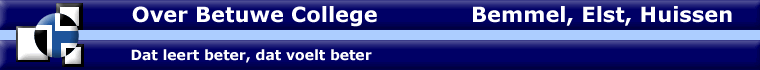 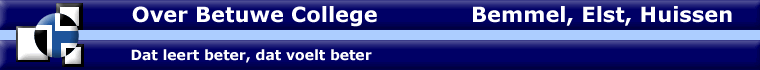 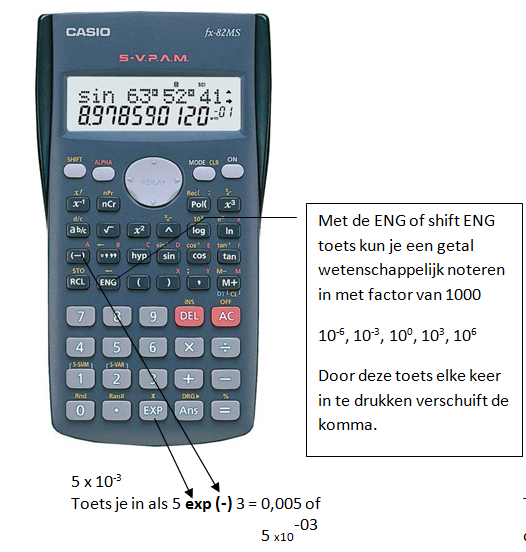 De rekenmachine
WETENSCHAPPLIJK EN SIGNIFICANTIE
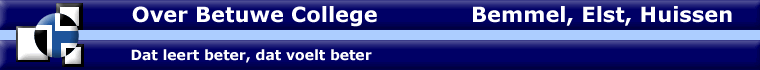 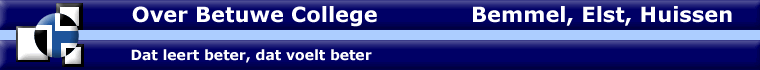 Wetenschappelijk invoeren
Reken de volgende som uit:

5 x 103 / 2,5 x 10-2

Invoer:   		5 EXP 3 / 2,5 exp -2 

Uitkomst:	200.000 = 200 x 103 = 0,2 x 106
WETENSCHAPPLIJK EN SIGNIFICANTIE
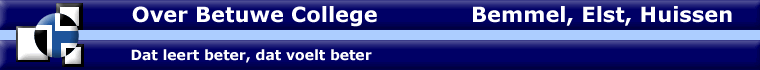 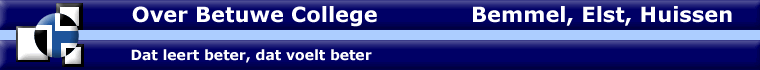 Significant
Komt uit het engels en betekend belangrijk.

Het getal         1.435.678

Welk getal is hier belangrijker de 1 of de 8?
De 1 natuurlijk van 1 miljoen is belangrijker dan de 8.
WETENSCHAPPLIJK EN SIGNIFICANTIE
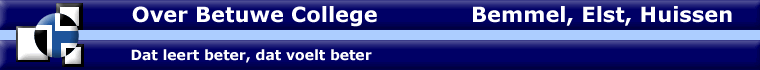 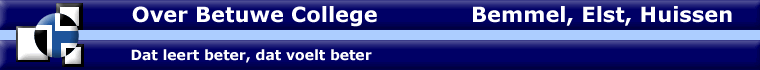 Significantie
Hoe noteer je significantie?
WETENSCHAPPLIJK EN SIGNIFICANTIE
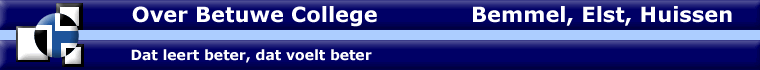 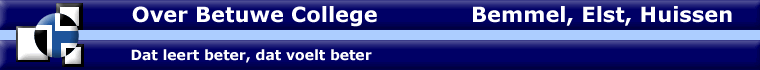 Voorbeeld 1:
1.435.678
1 significant cijfer			1 x 106
2 significante cijfers			1,4 x 106
3 significante cijfers			1,44 x 106
4 significante cijfers			1,436 x 106
WETENSCHAPPLIJK EN SIGNIFICANTIE
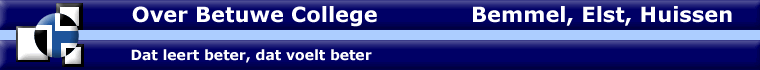 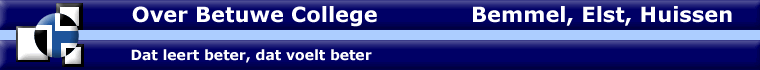 Voorbeeld 2
Bij een Komma getal tel je de voorloopnullen niet mee.
0,00534678
1 significant cijfer			5 x 10-3
2 significante cijfers			5,3 x 10-3
3 significante cijfers			5,35 x 10-3
4 significante cijfers			5,347 x 10-3
Significantie
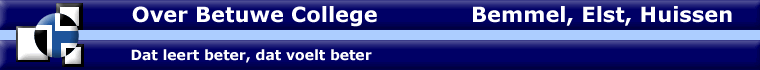 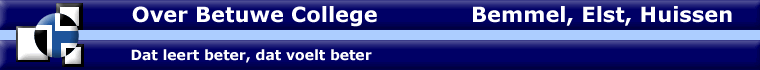 Schrijf alle getallen met 2 significante cijfers.
72580000   = 
9525600     =
4589,4586  = 
59,9            =
Significantie
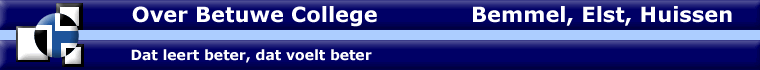 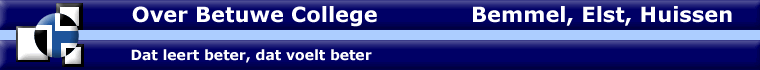 Schrijf alle getallen met 3 significante cijfers.
0,0007258      = 
0,00952          =
0,000058649  = 
0,5805              =
Significantie
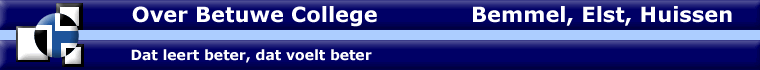 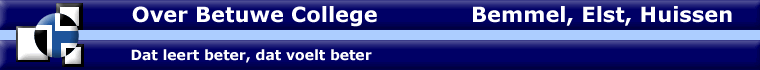 Standaard regel:
Zoek het minst significante getal uit de opgave.

Antwoord in hetzelfde aantal significante cijfers.
OPGAVE
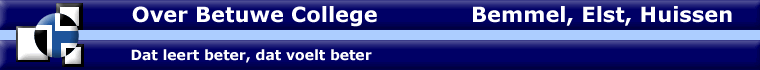 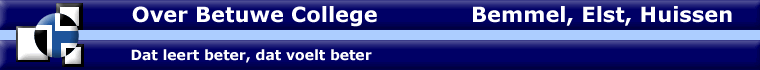 Maak opgave
T
H
A
47, 54, 55, 56, 58 en 61
08:59
Opgave T
Opgave H
Opgave A